Захист ментального здоров’я учасників освітнього процесу в умовах війни
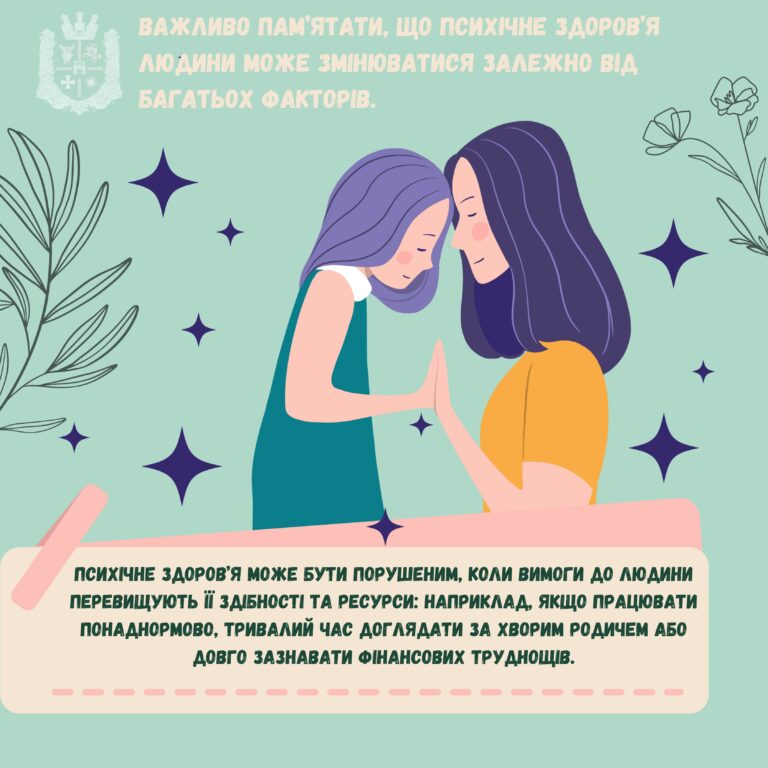 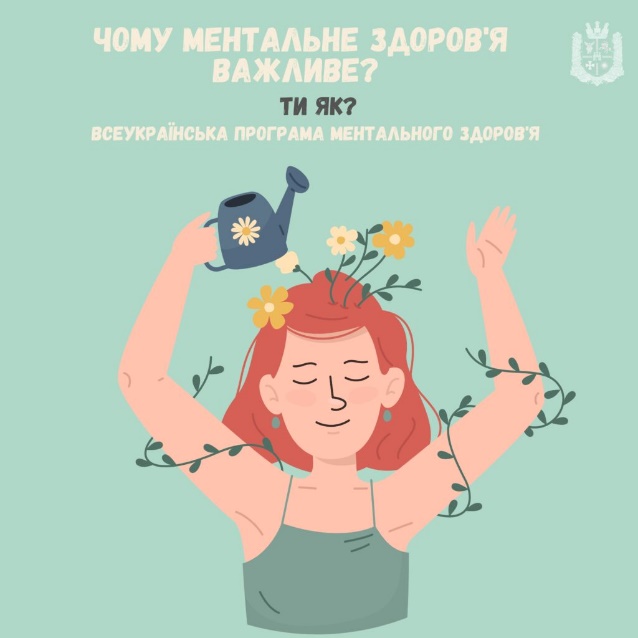 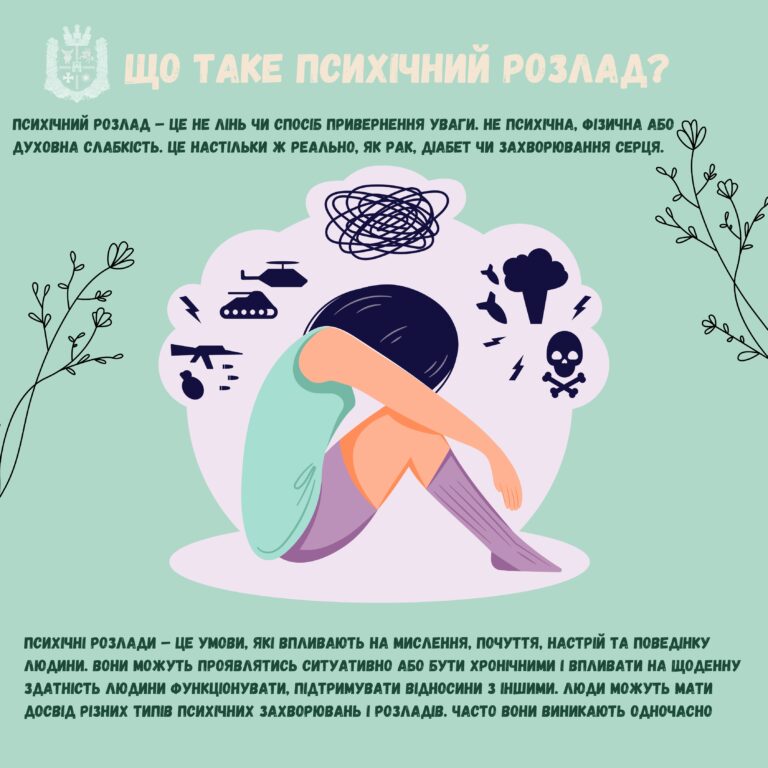 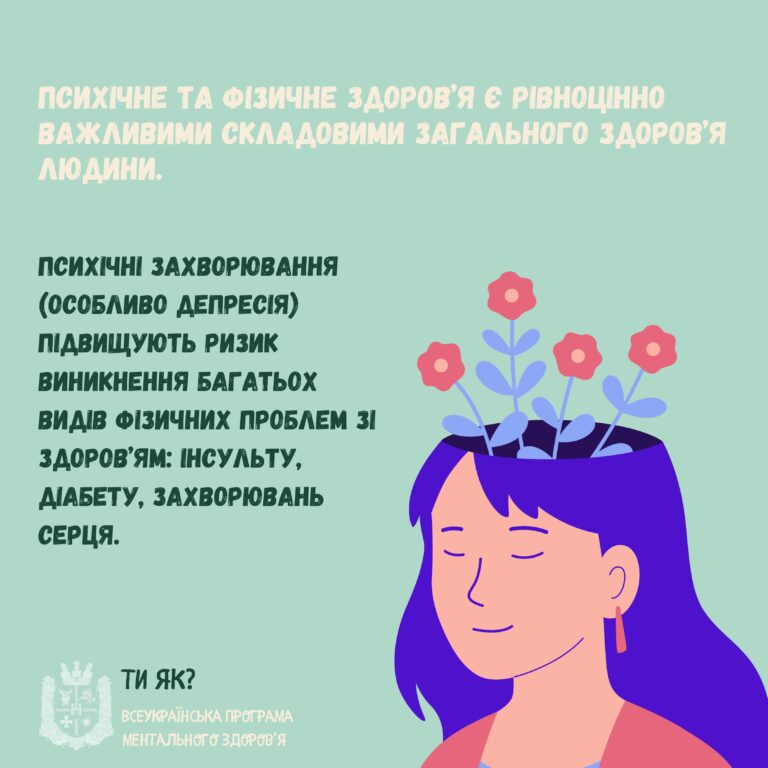 Страшне сьогодення
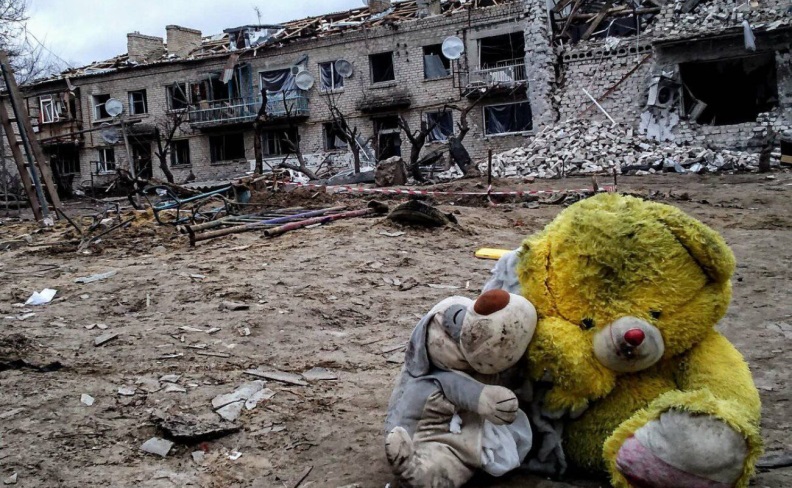 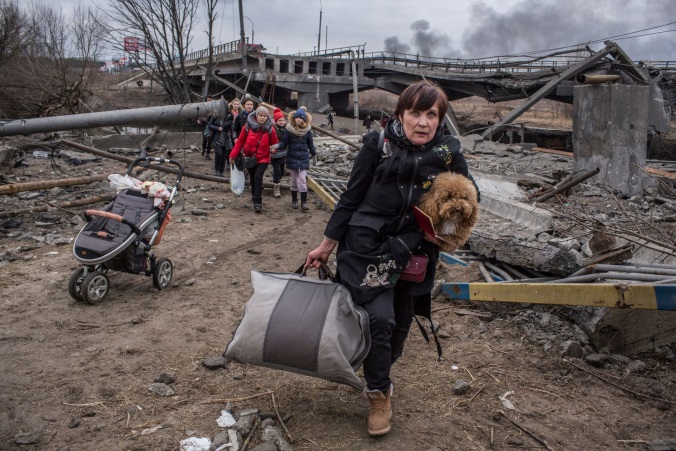 Барометр емоцій
Що таке ментальне здоров’я?
Термін «mental health» часто перекладають як психічне здоров’я, хоча він має дещо ширше значення і включає як емоційне та духовне, так і соціальне благополуччя
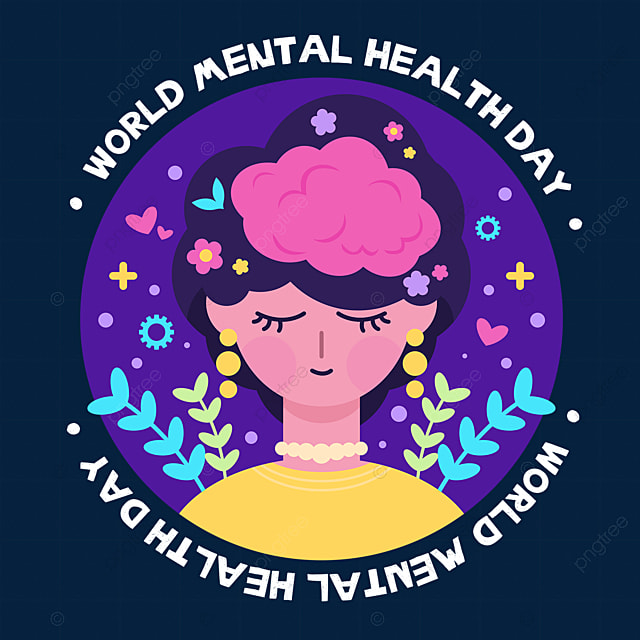 Які можуть бути ознаки проблем з психічним здоров’ям?
порушення сну: тривалий сон протягом доби або навпаки неможливість заснути; 
порушення харчування: надмірне вживання їжі або відсутність бажання їсти; 
уникнення спілкування з близькими; 
повторювані прояви агресії у спілкуванні з рідними та друзями; 
низький рівень енергії або її відсутність, відмова від звичних активностей; 
відчуття апатії і неважливості всього; 
безпричинні больові відчуття в тілі; 
відчуття безпорадності чи безнадії; 
понаднормове куріння, вживання алкоголю чи наркотиків; 
відчуття незвичної розгубленості, забудькуватості, розлюченості, смутку, занепокоєння чи страху;  
сильні перепади настрою; 
нав’язливі негативні думки про те, щоб заподіяти шкоду собі чи іншим; 
віра в речі, що не відповідають дійсності; 
неможливість виконувати щоденні завдання, такі як піклування про своїх дітей, робота чи навчання.
Чому не варто ігнорувати ознаки проблем?
Якщо проблеми із психічним самопочуттям помітити на ранньому етапі:
з ними легше впоратись; 
можна швидше знову повноцінно отримувати задоволення від життя; 
є більша ймовірність, що повсякденне життя і стосунки з близькими не будуть порушені.
 
Важливо розуміти: ваші почуття однозначно варті уваги – подбайте про себе і зверніться по допомогу!
Панічні атаки
Панічна атака – це раптовий напад неконтрольованого страху, який супроводжується погіршенням самопочуття.
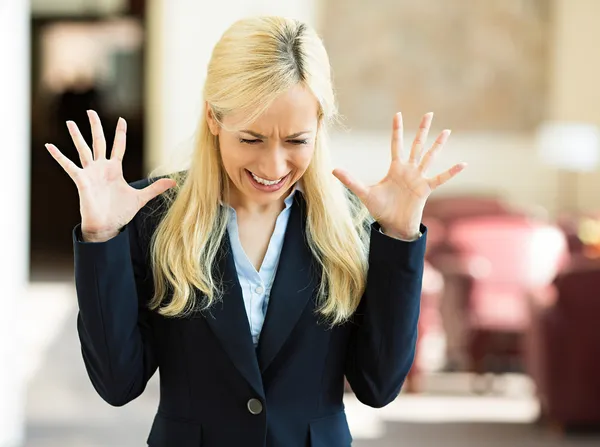 Панічна  атака
Симптоми
Дії
різка нестача повітря
прискорене дихання
пітливість і озноб
тремтіння в усьому тілі
запаморочення
біль у грудях
підвищення чи  зниження  кров’яного тиску
нудота
повільно дихати або виконати  дихальну гімнастику; 
переключити увагу: прочитати подумки вірш, наспівати знайомий мотив; 
включитися в реальність: спостерігати і аналізувати те, що відбувається навколо; 
налагодити контроль над тілом: усвідомлено розслабити руку, напружити, знову розслабити.
Як діяти при панічній атаці(найпростіші вправи)
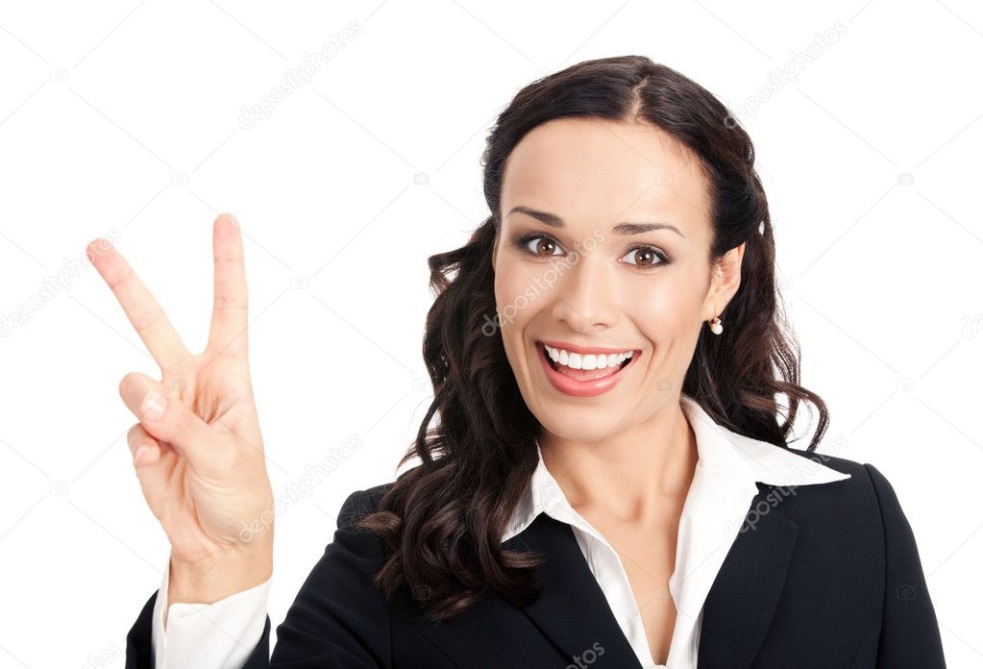 Вправи на контакт з тілом
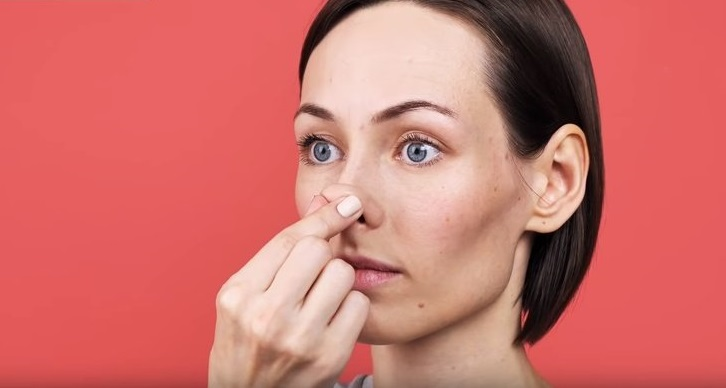 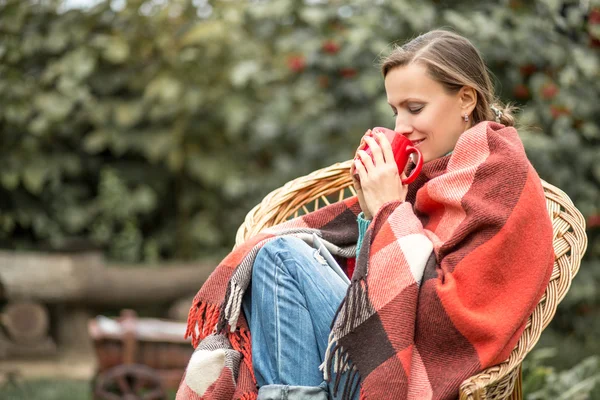 Надавіть несильно на очні яблука з двох боків. 



Покладіть руки на живіт, приблизно на 3 пальці нижче сонячного сплетіння  та постукайте по цьому місцю.
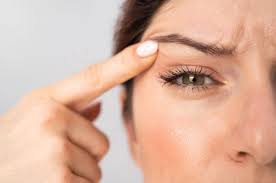 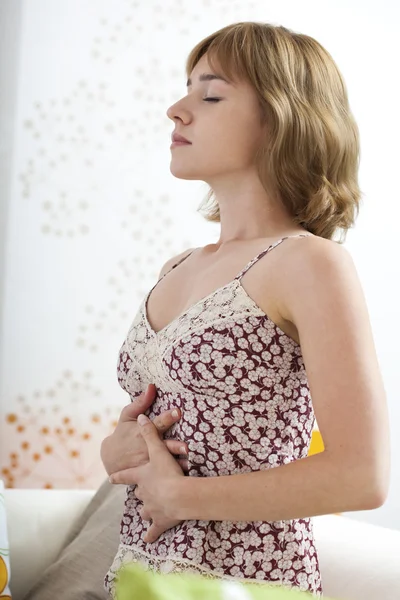 Якщо є де – ляжте на спину і зробіть велосипедні рухи ногами.
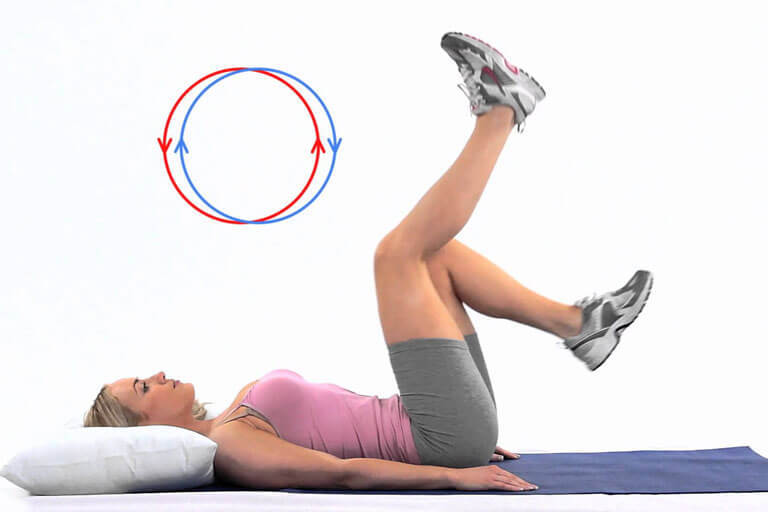 Сконцентруйтеся на диханні – оду руку складіть як човник і накрийте нею губи, іншу руку покладіть на живіт. Видих – рука йде вниз до грудей, видих – рука підіймається до рота.
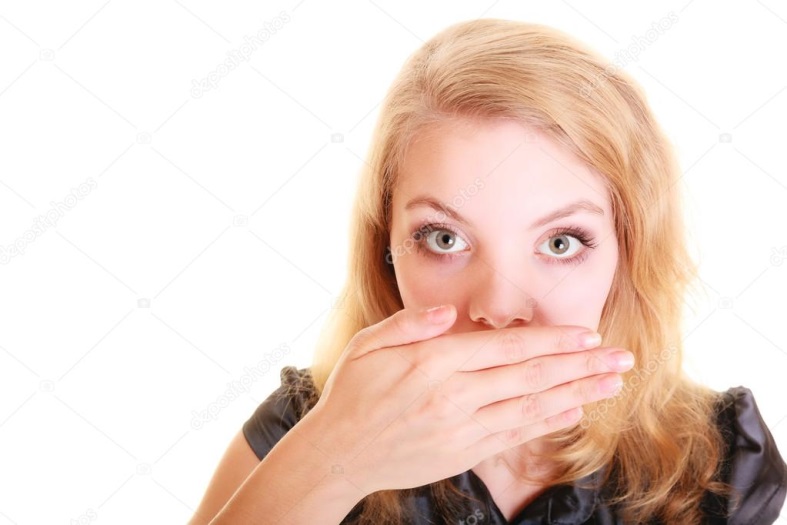 Подихати в паперовий пакет
Якщо ви вже знаєте, що можете мати панічну атаку, є сенс носити з собою паперовий пакет. Ви могли бачити, що так роблять під час перегляду американських фільмів. Суть в тому, що під час панічної атаки наш організм перенасичується киснем і дихання в пакет може допомогти знизити концентрацію кисню і вгамувати прояви атаки
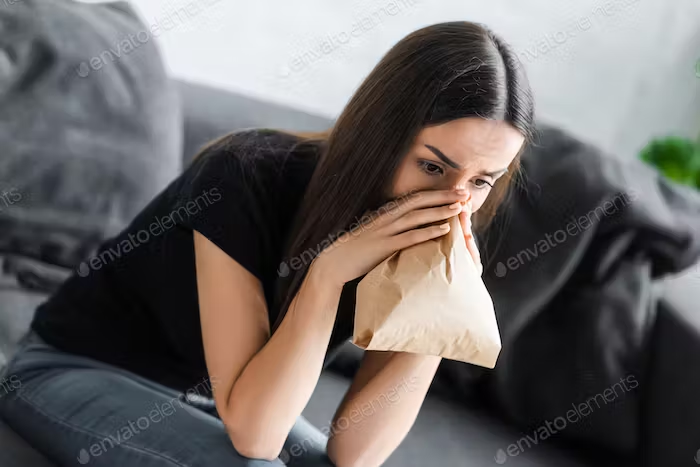 Покладіть руки на ребра, відчуйте, як вони при диханні розширюються




Розітріть руки, прикладіть до нирок
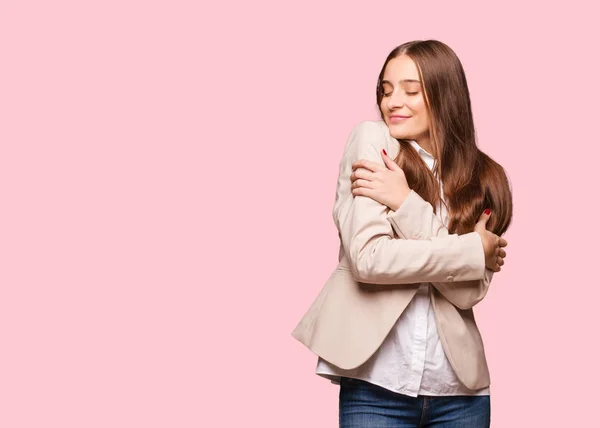 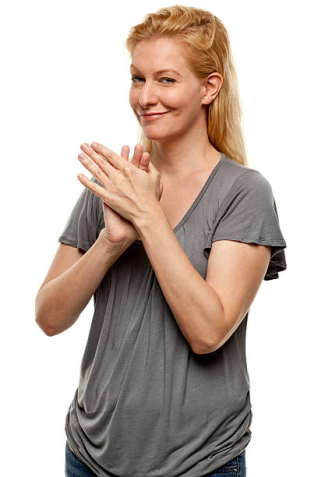 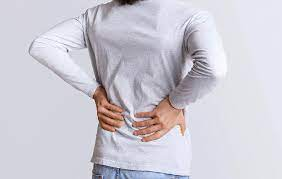 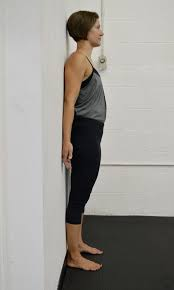 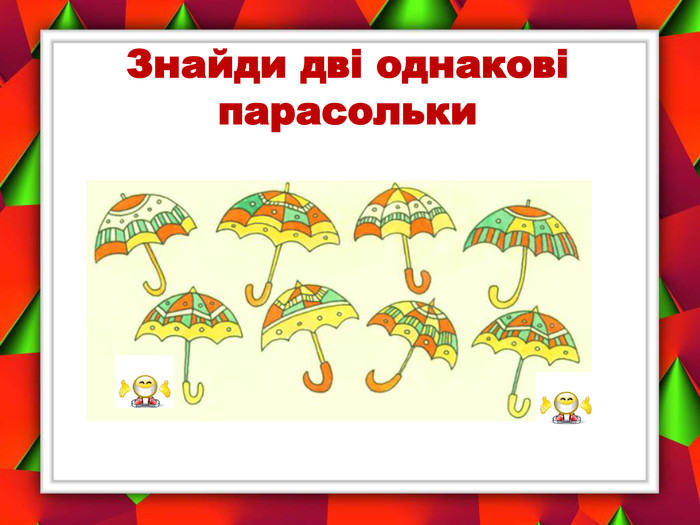 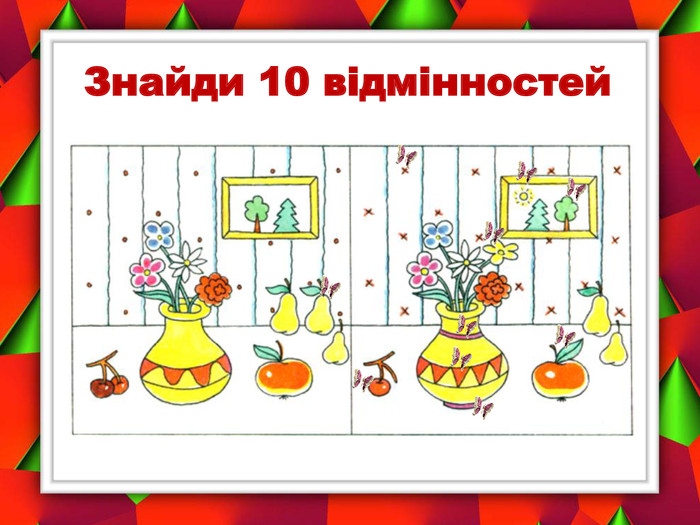 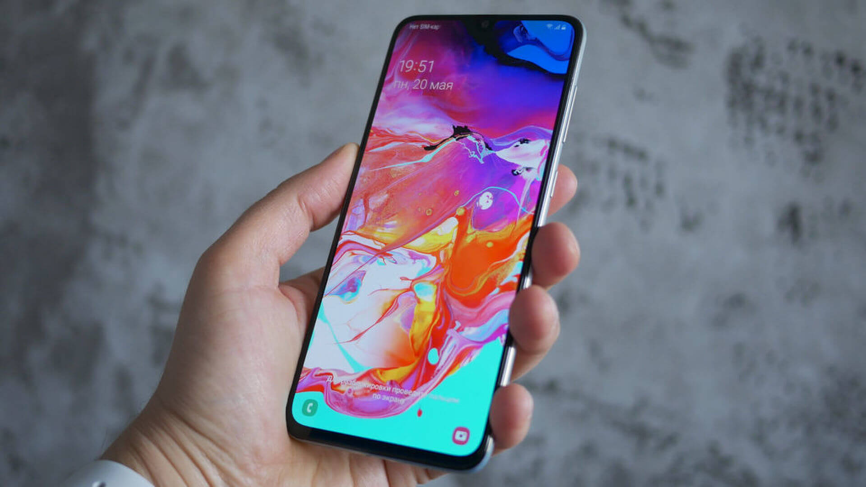 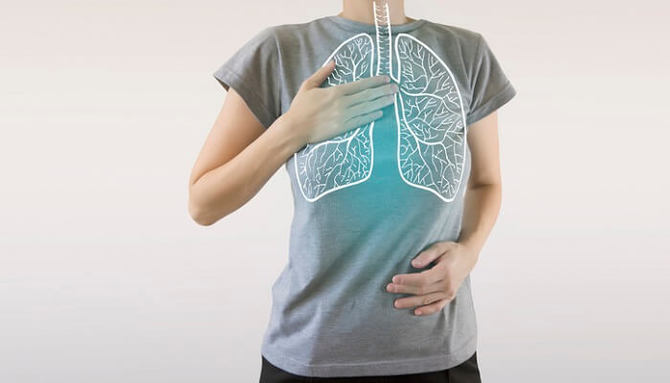 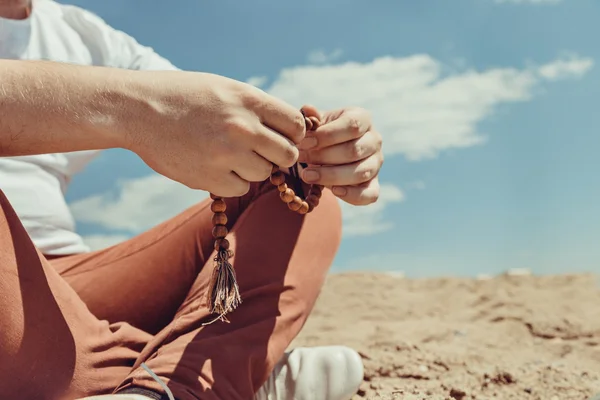 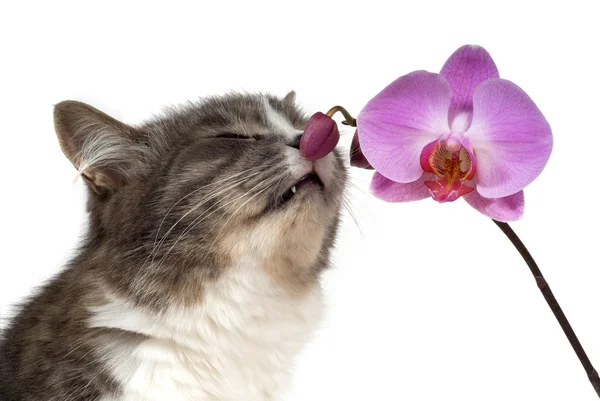 Психологічні методи і техніки для управління емоційним станом
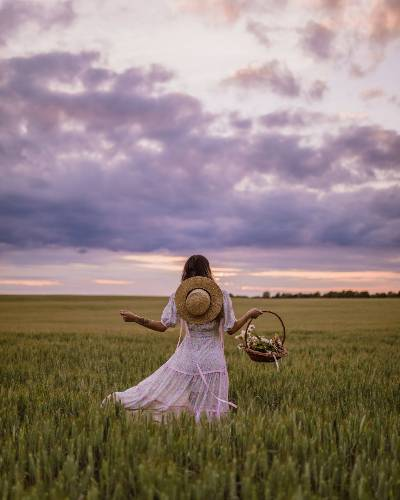 Що означає «бути в ресурсі»?
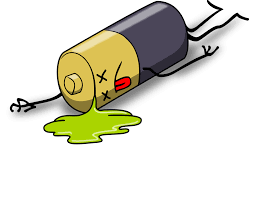 Як зробити так, щоб ваші ресурси не випаровувалися:
Починайте день правильно:  з вечора підготуйте одяг, який збираєтеся вранці  вдягнути.  Продумайте сніданок. Залиште собі додаткові 5-10 хвилин для  того,  щоб зібратися розслаблено і не підганяючи  себе. 
Плануйте справи.  Пропишіть потрібні пункти плану на день. Зробивши важливі  справи, ви відчуєте полегшення, вдячність самому  собі за  прикладені старання. 
Хваліть себе. Нагадуйте собі про досягнення, акцентуйте увагу на тих аспектах де ви  досягли успіху. 
Чергуйте складні завдання з приємними. Говоріть про 
       себе позитивно. 

Якщо ви постійно працюєте на межі своїх можливостей, 
то не дивно, що ваші сили тануть. Робота на знос не сприяє 
утриманню ресурсу, а з часом ви починаєте вигоряти. 
Тому продумуйте свій день так, щоб не було авралу.
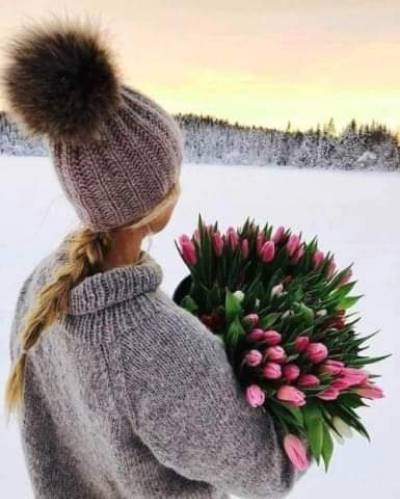 Техніка «Усвідомлене споживання напою»
Ресурсна вправа «Безпечне місце»
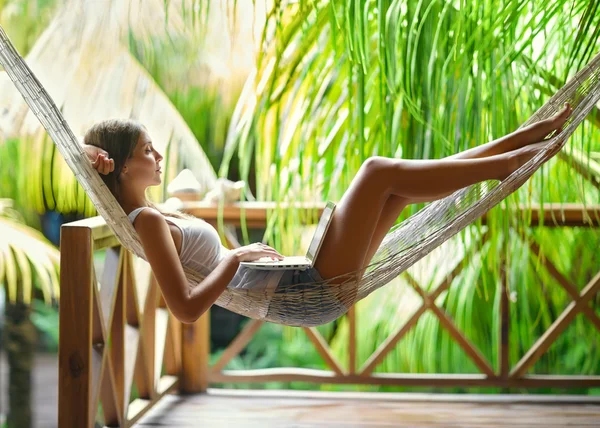 Кульбаба
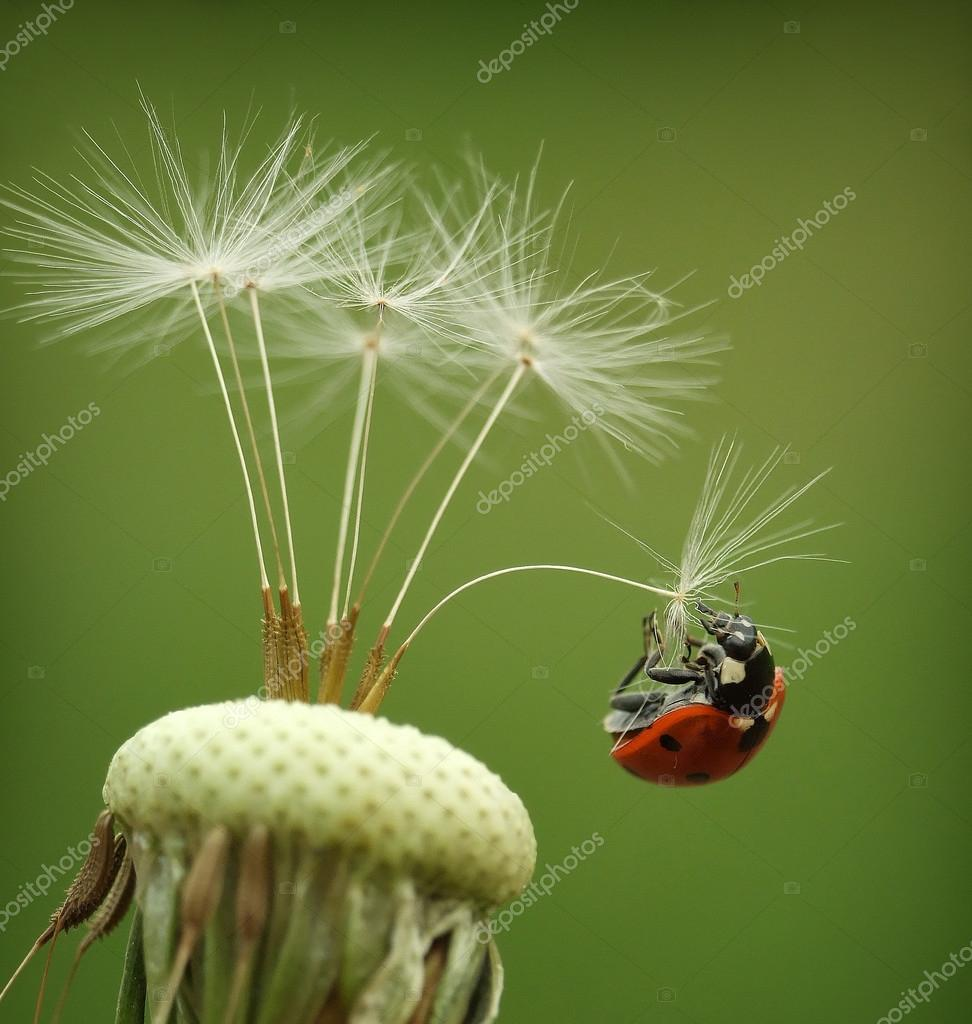 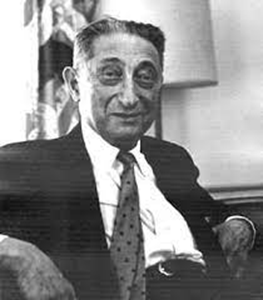 Релаксація за Джейкобсоном
Ефекти 
Фізіологічні                                                                   Психологічні
Розслаблення мускулатури,                                    Підвищує самооцінку.
       травної і серцево-судинної                                    Проходять безсоння, 
       системи.                                                                       депресія, тривожність.
Допомагає при мігренях та                                    Лікується табакокуріння,
      болях  в спині                                                              алкоголізм, наркоманія
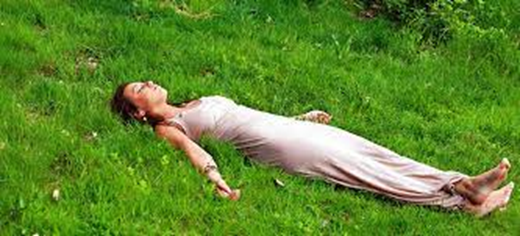 Квітка-свічка
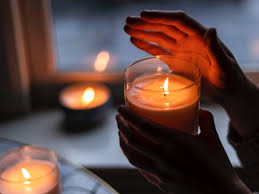 Техніка «Пір’їна/статуя»
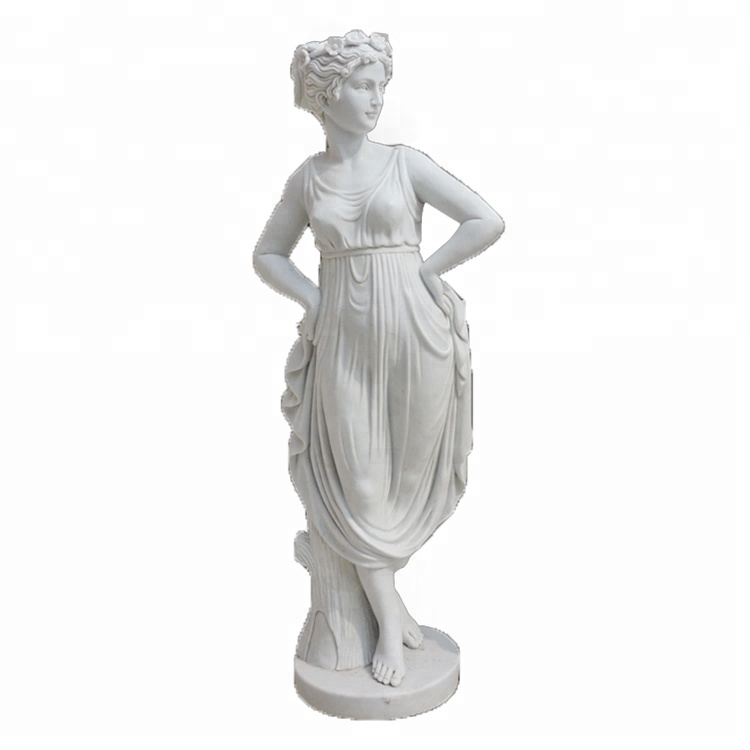 Техніка «Тепінг (простукування)»
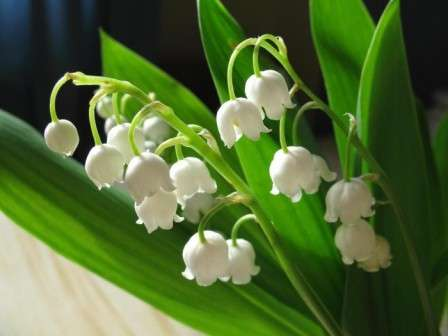 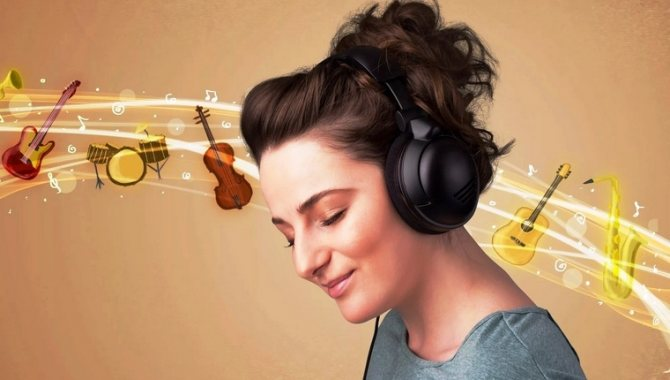 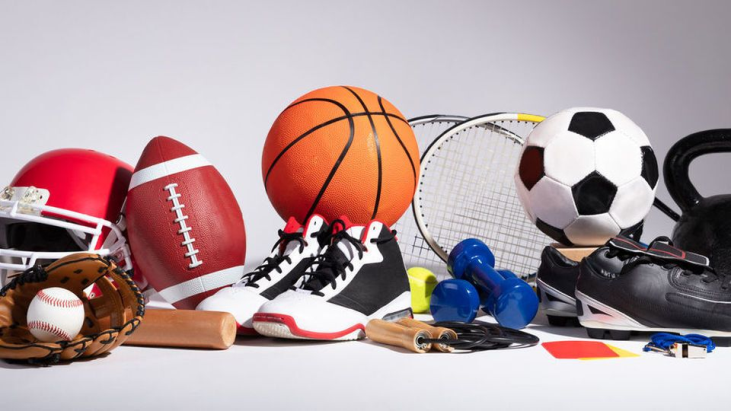 Обійми метелика
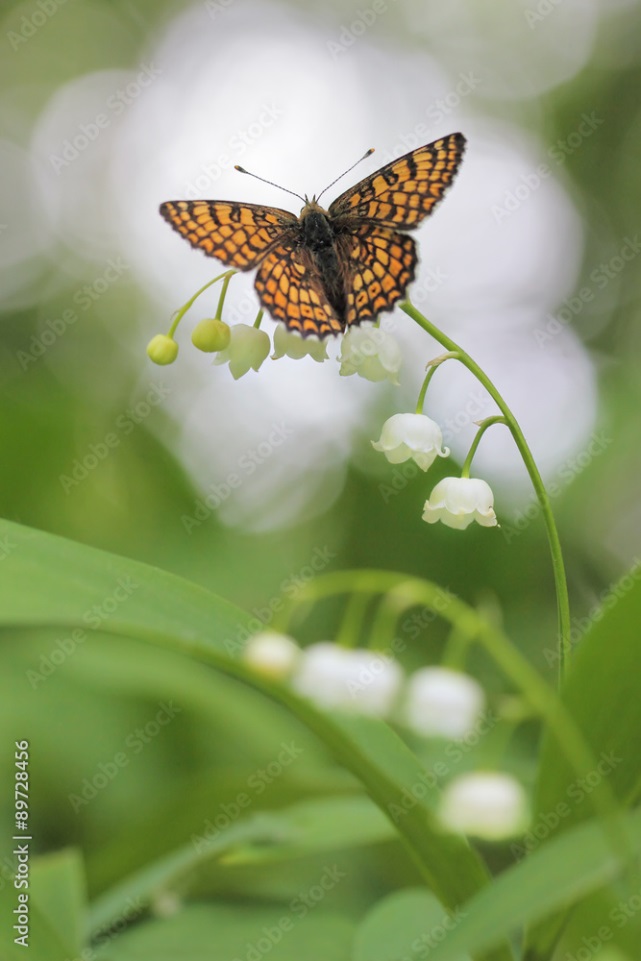 Техніка «Лимон», «Ледачий кіт»
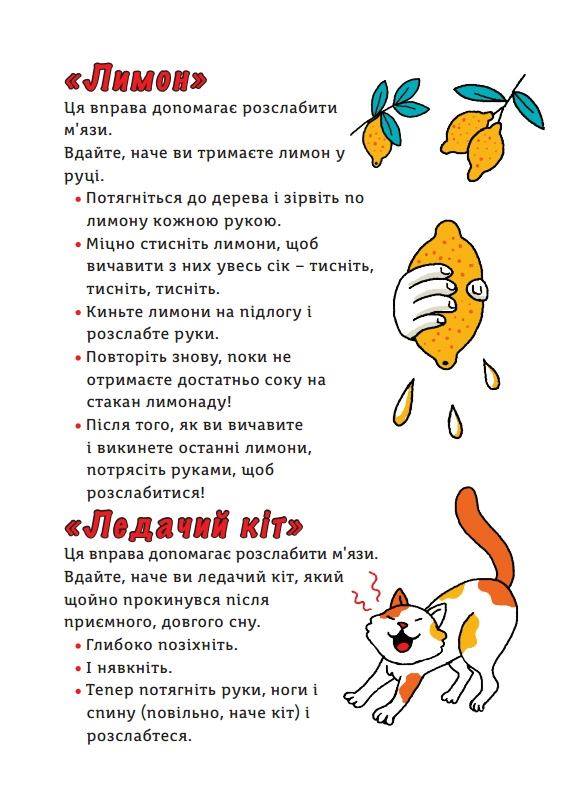 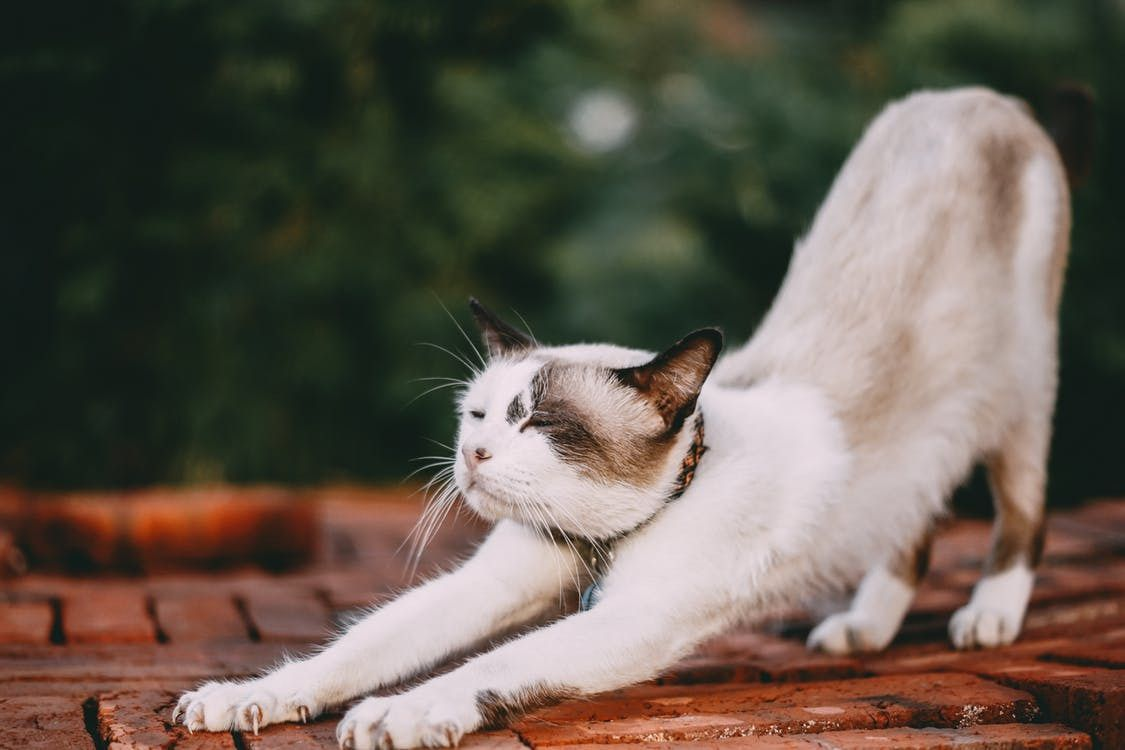 Техніка «Уяви улюблену тварину»
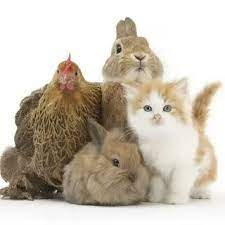 Метод екрану
Практика «Подорож до лісу»
Картинки й цитати про каву для істинних кавоманів
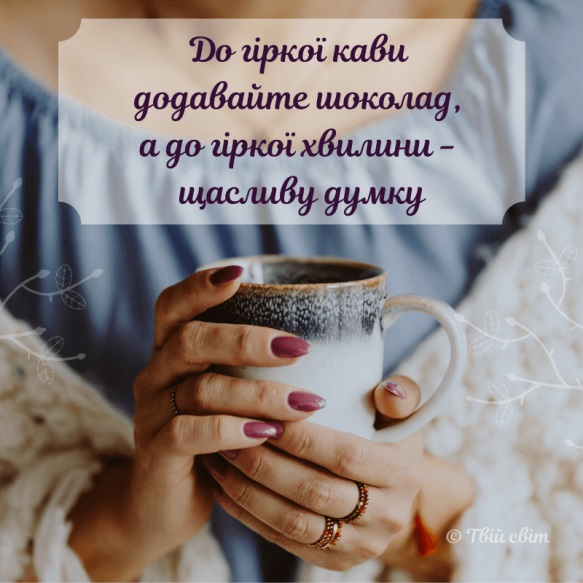 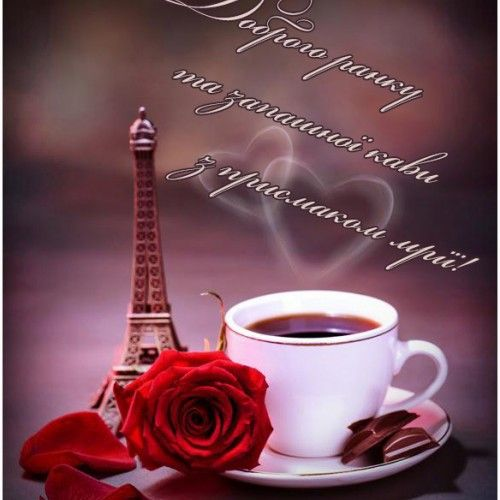 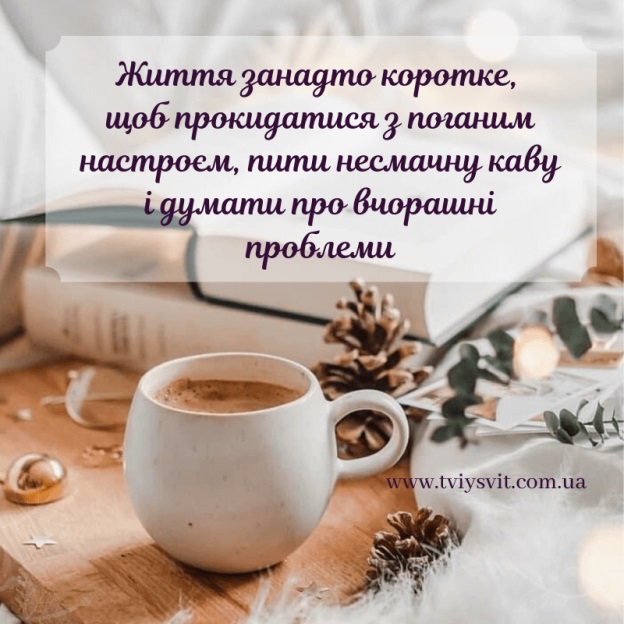 У природи прості закони…
Вірте в природу - це єдина вища сила, яка існує на цій планеті...
Хочете магії - опустіть зернятко в землю...
Хочете справжньої краси - погляньте, якими декораціями оточує нас природа кожного сезону...
Хочете сили - отримаєте її, довірившись 
     їй, й полюбивши власне тіло таким, 
     яким  його створила природа...
І нещасними ми стаємо лише тоді, 
     коли постійно намагаємося ускладнити
      їх...
Дозвольте собі бути щасливими...
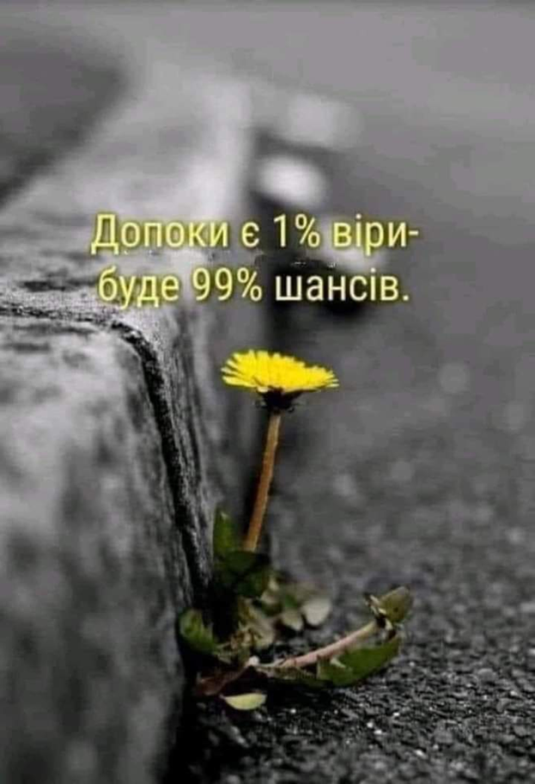